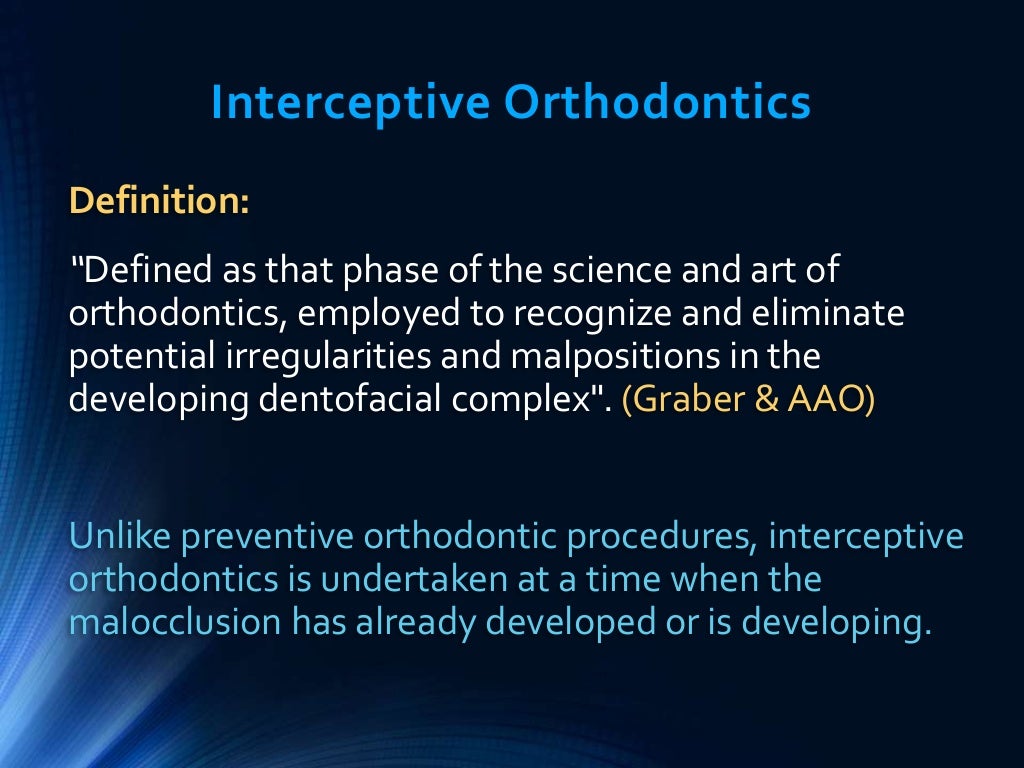 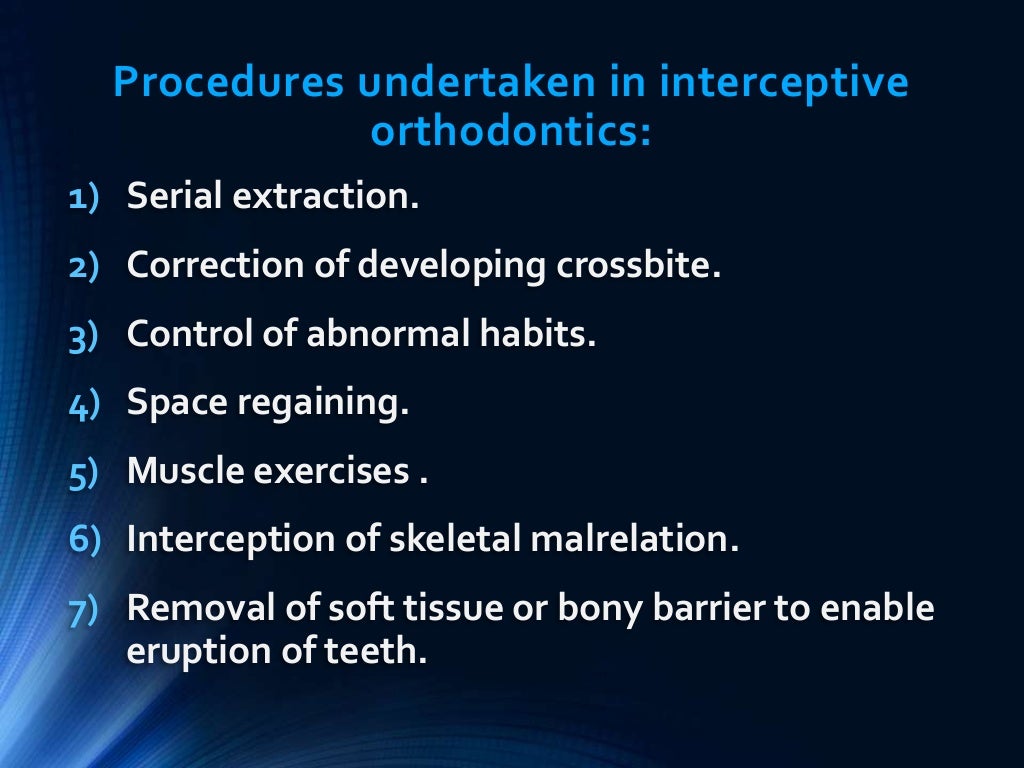 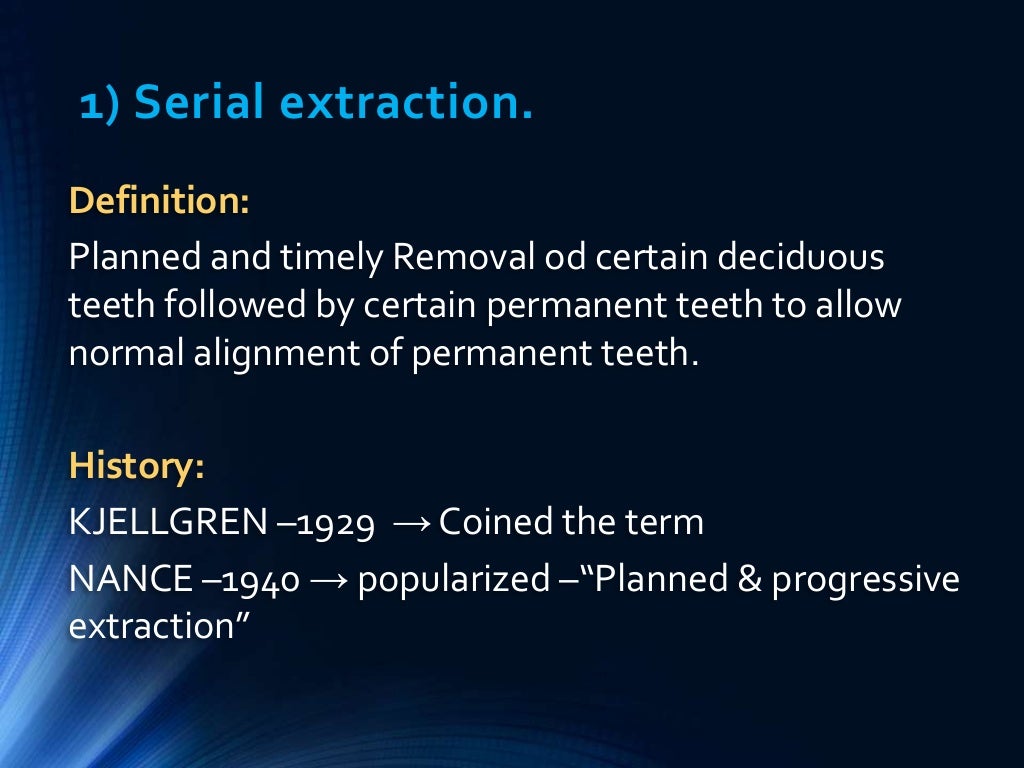 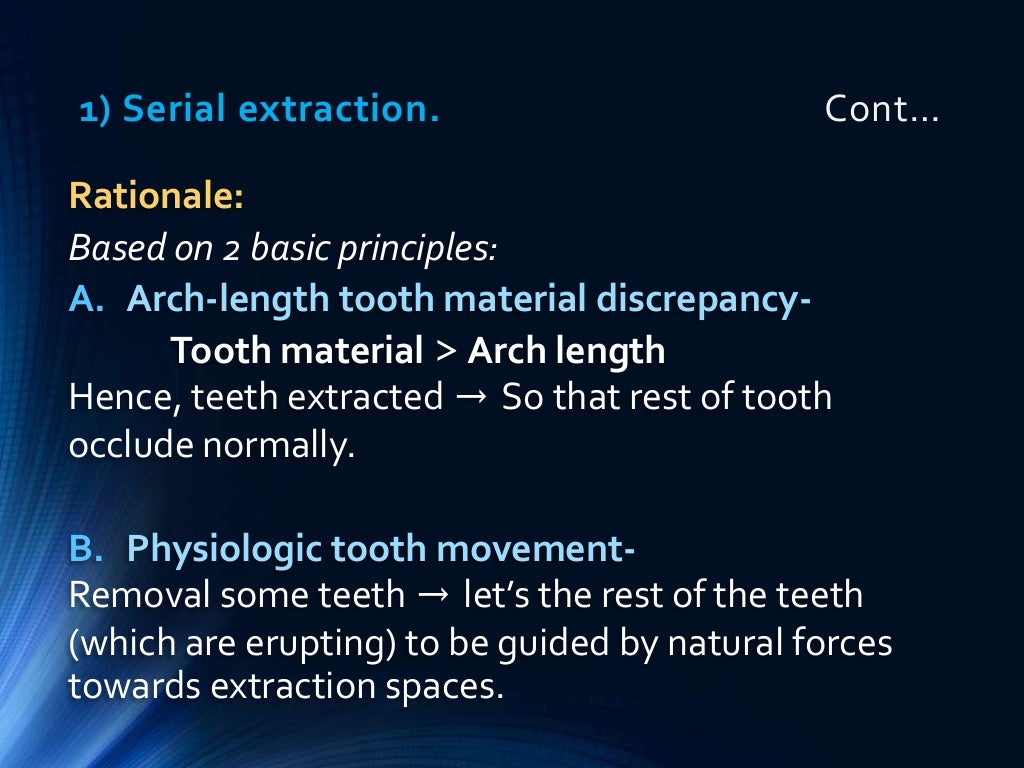 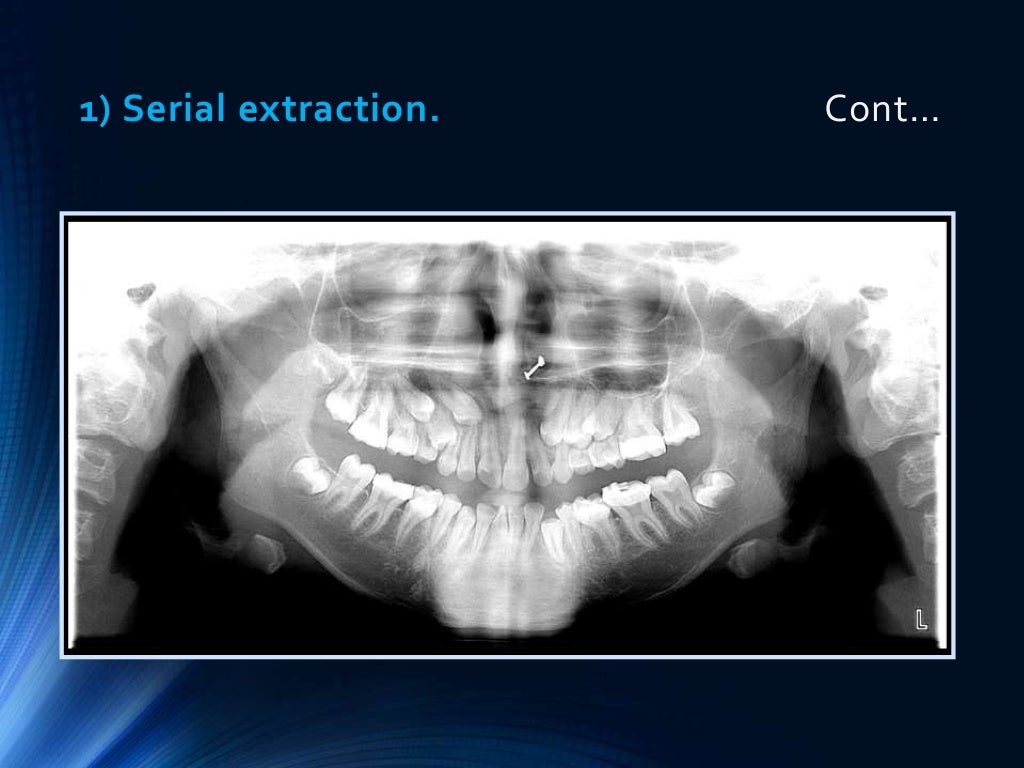 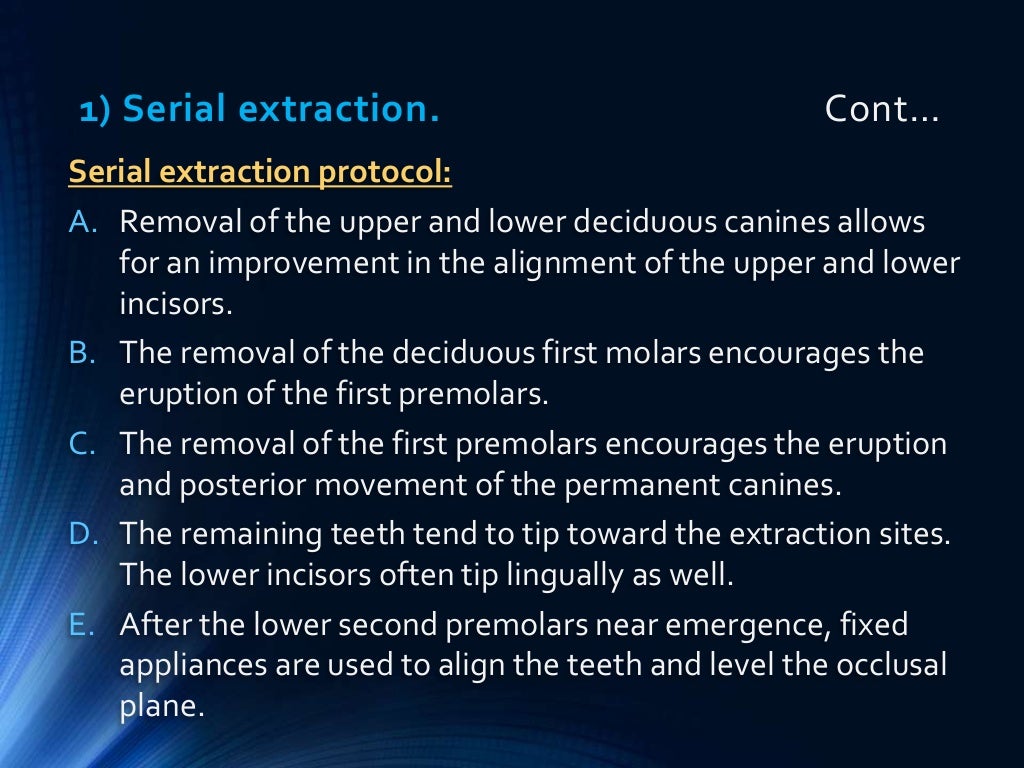 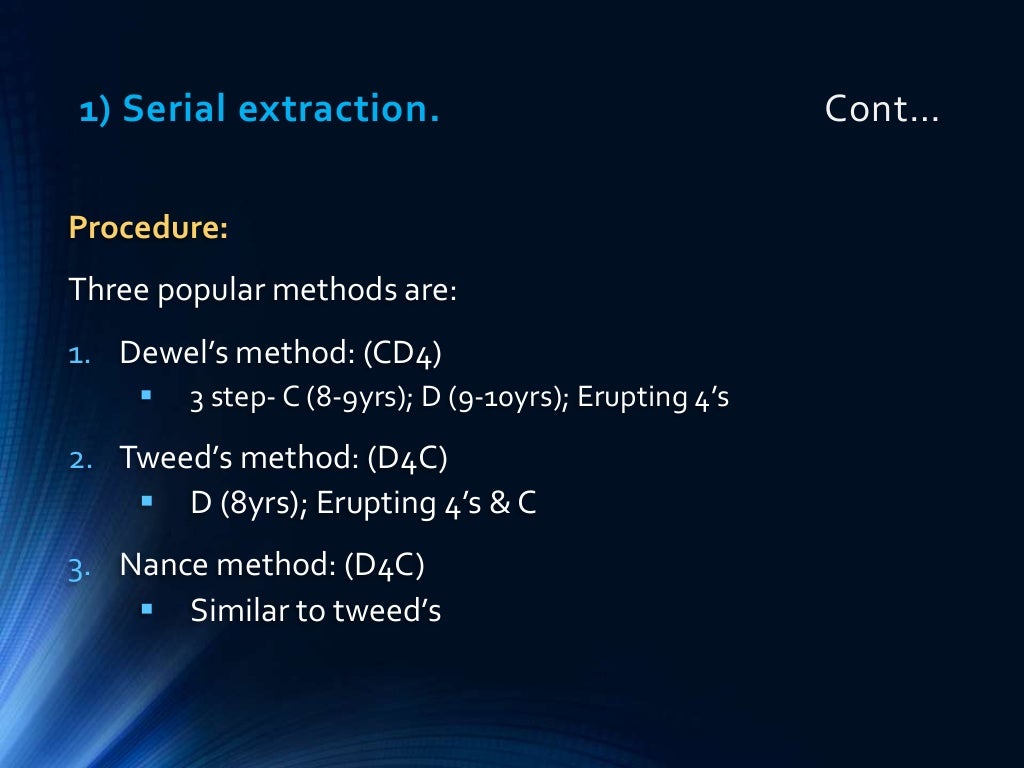 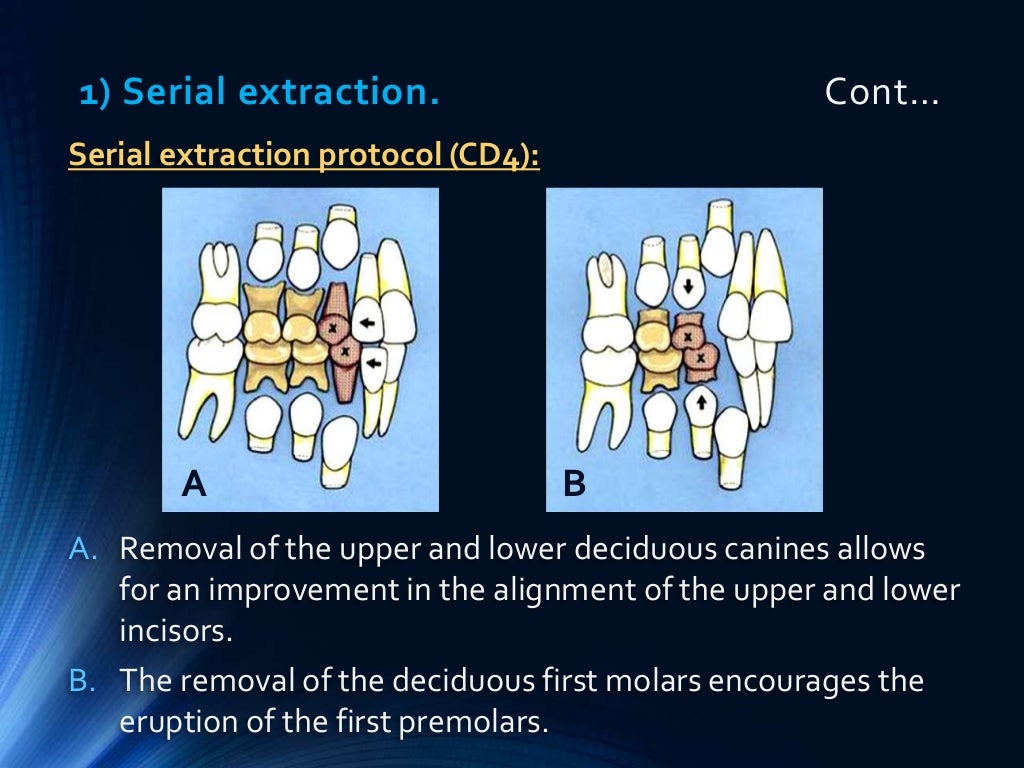 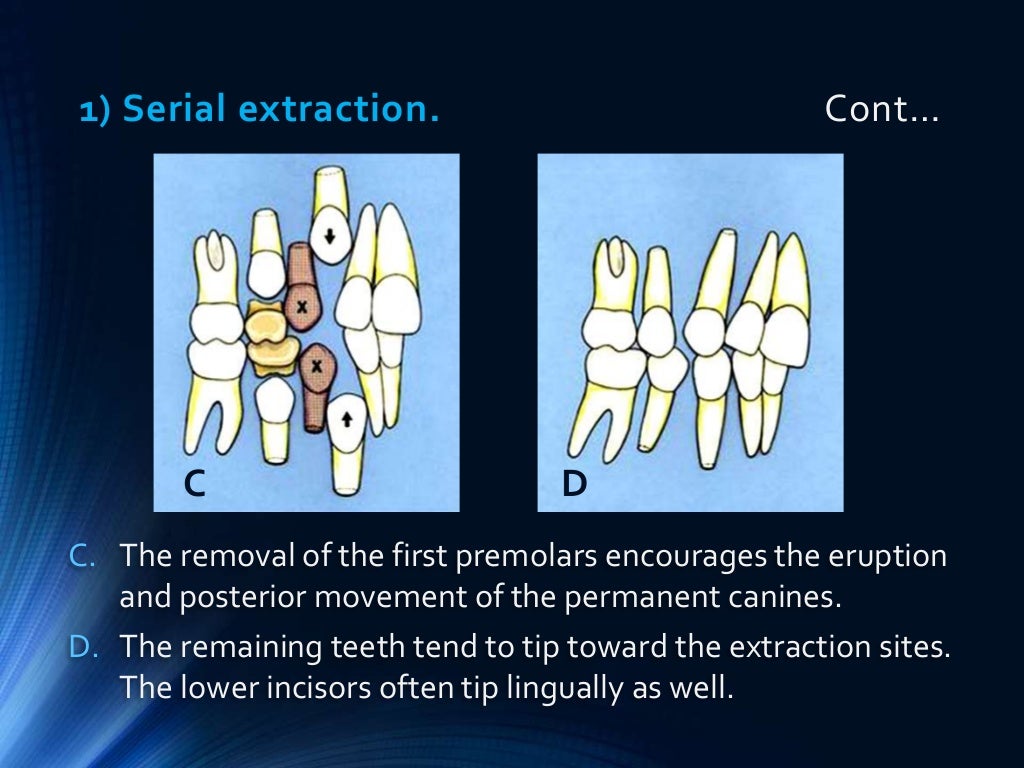 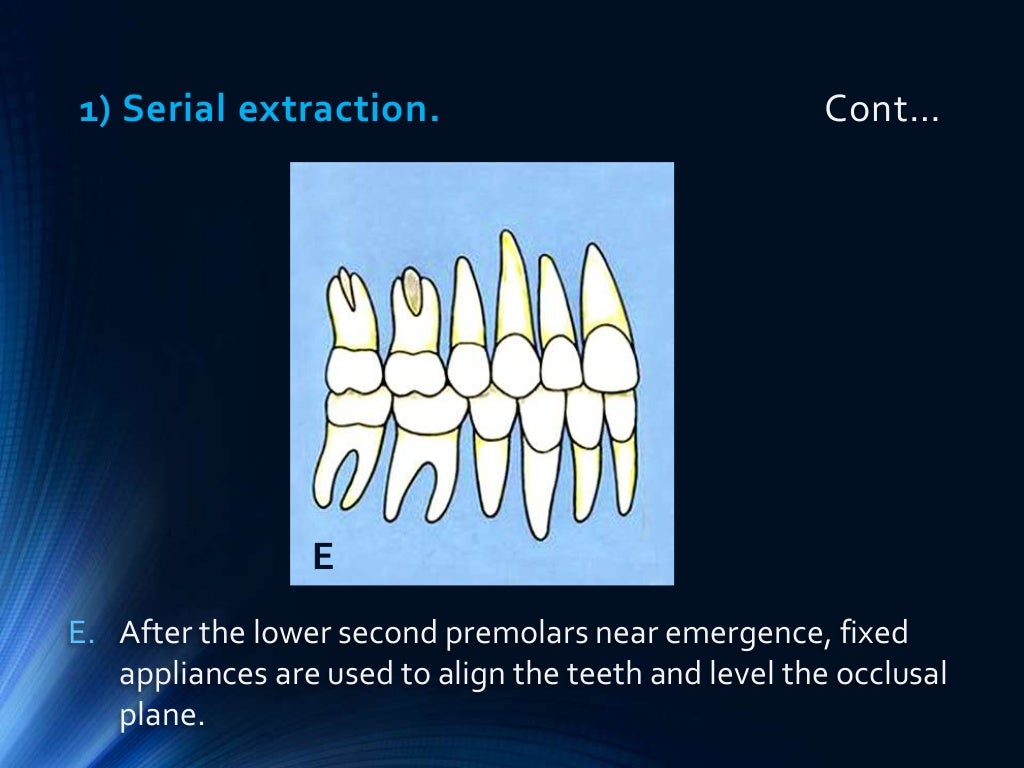 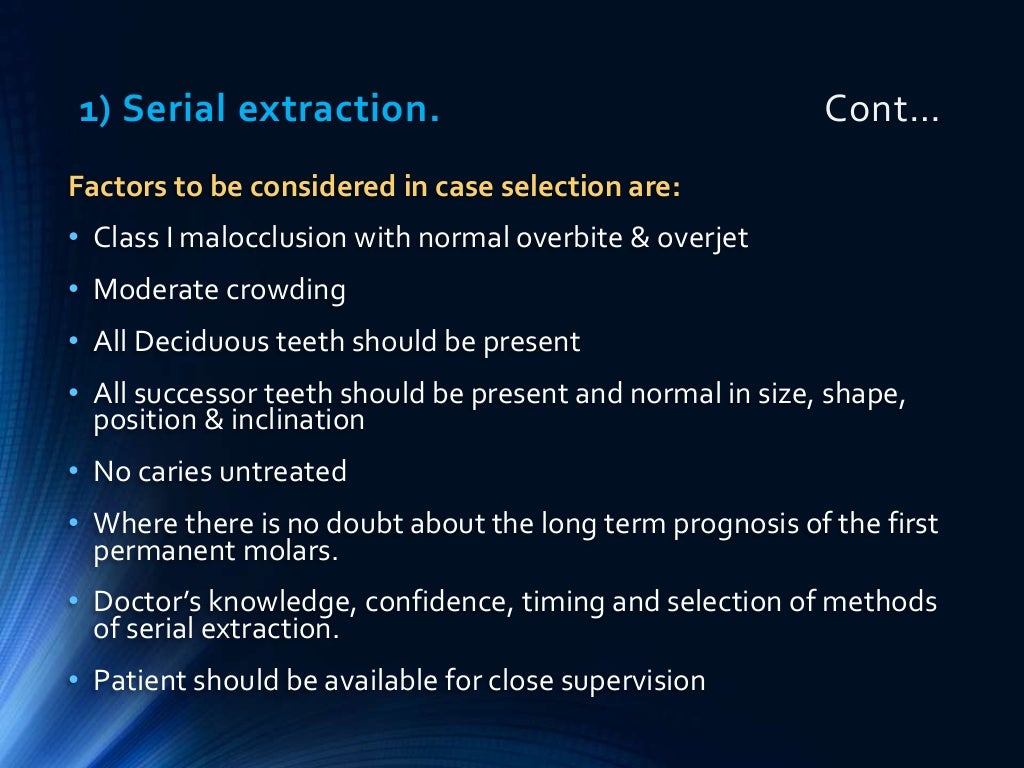 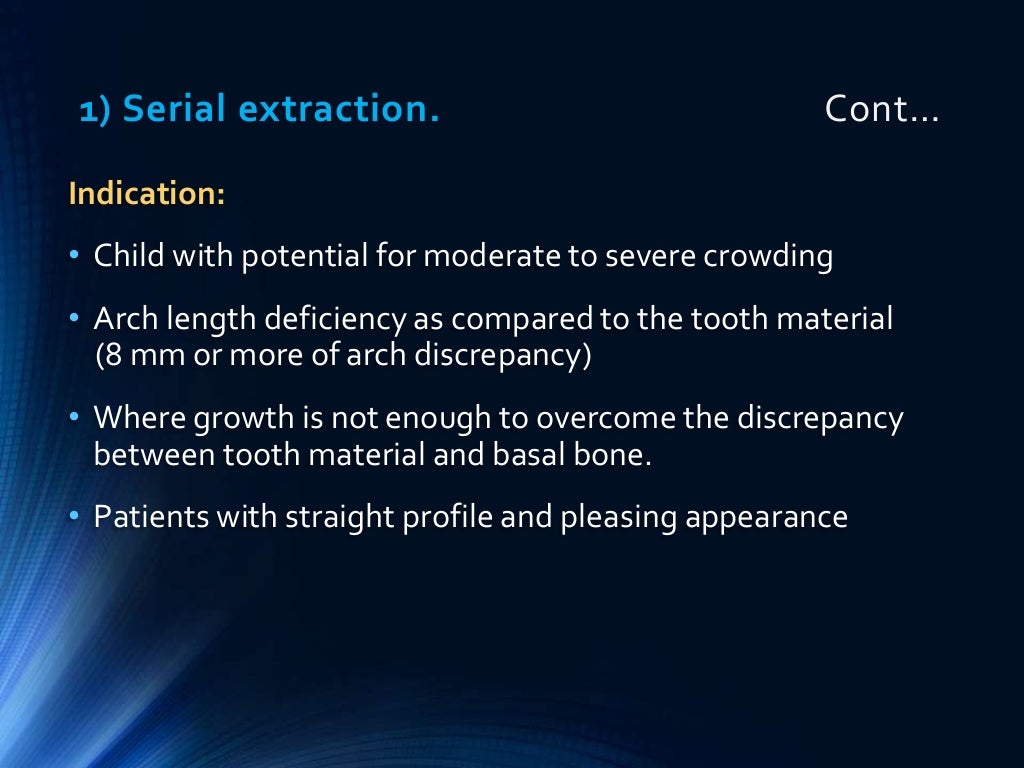 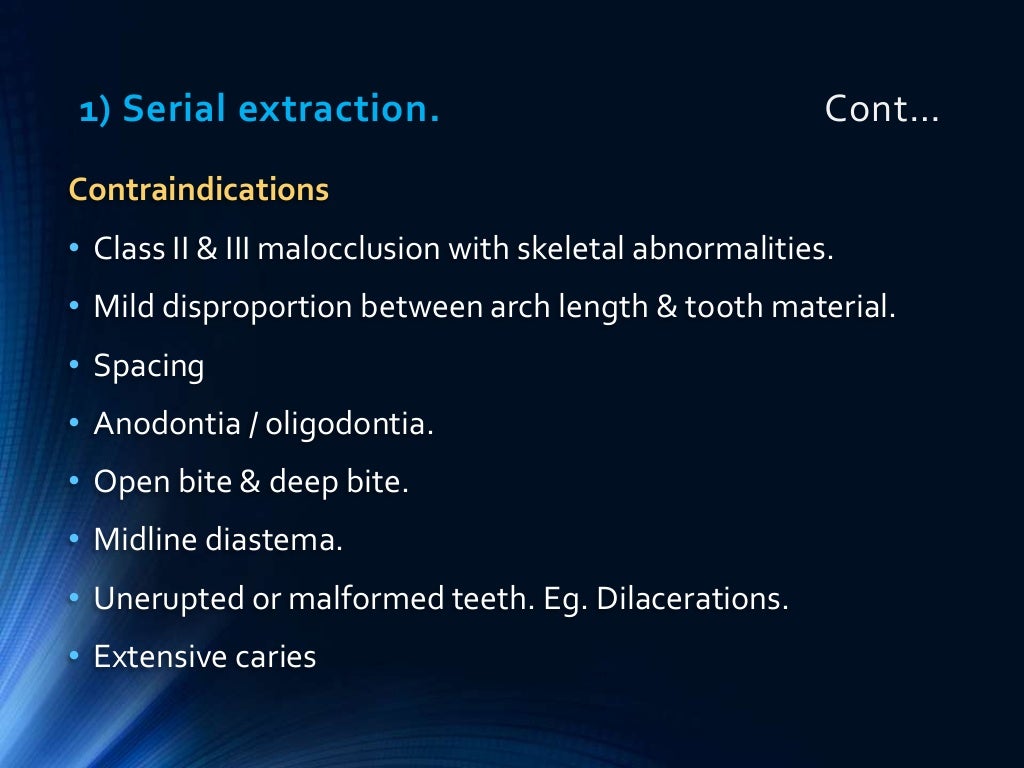 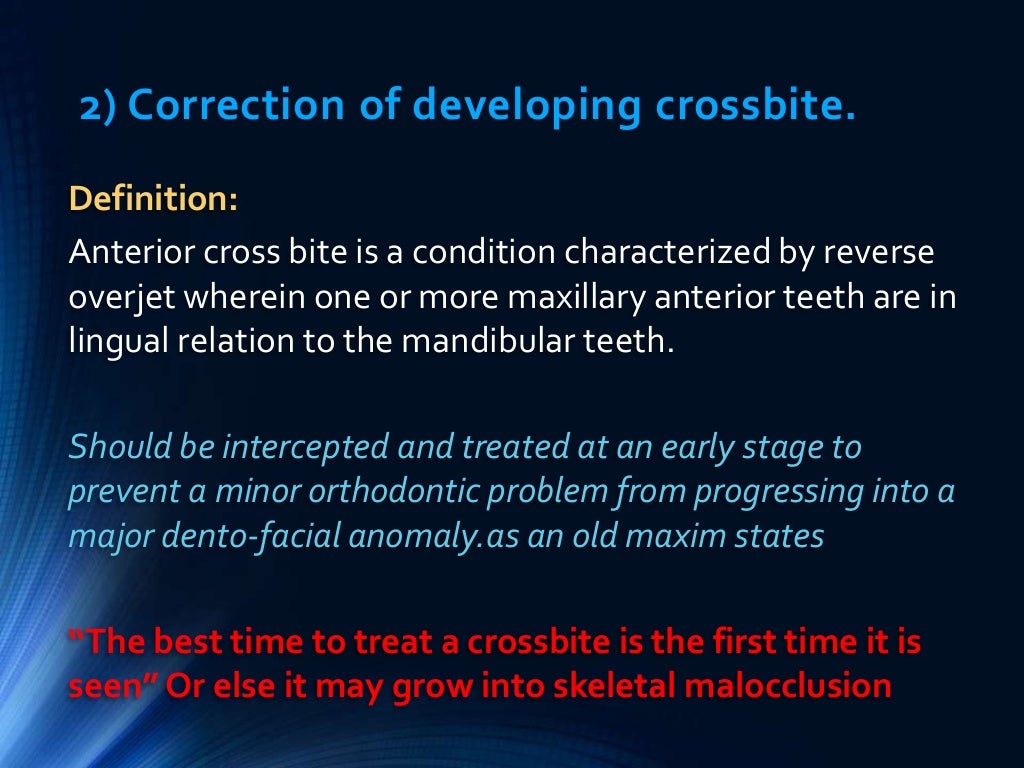 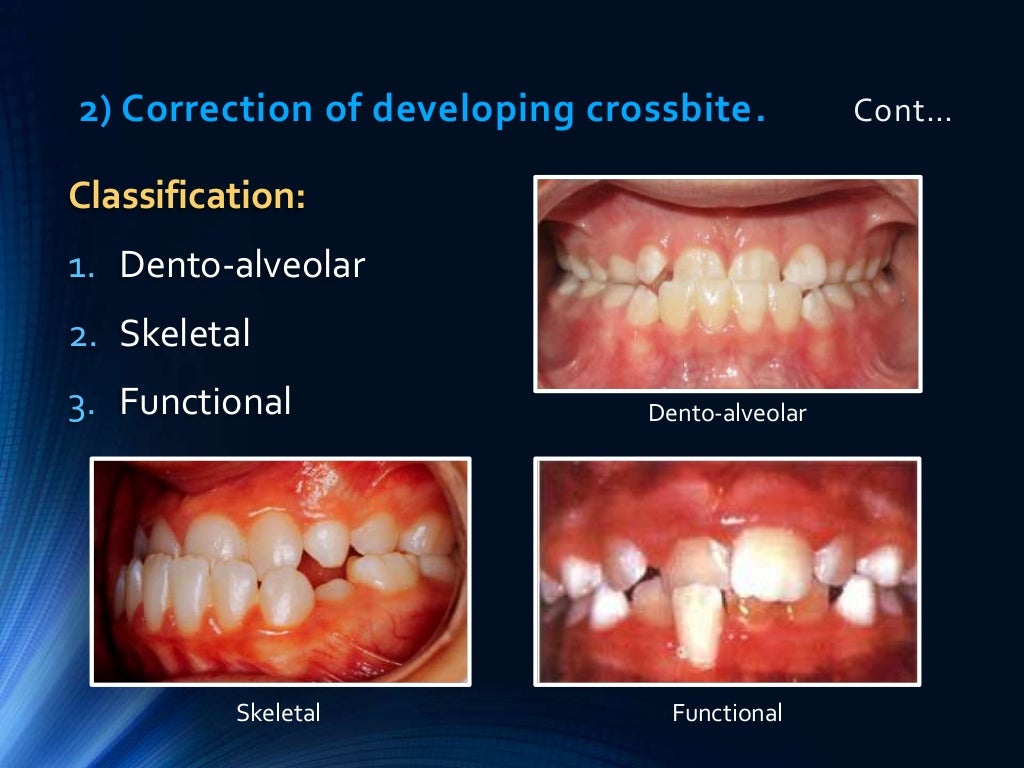 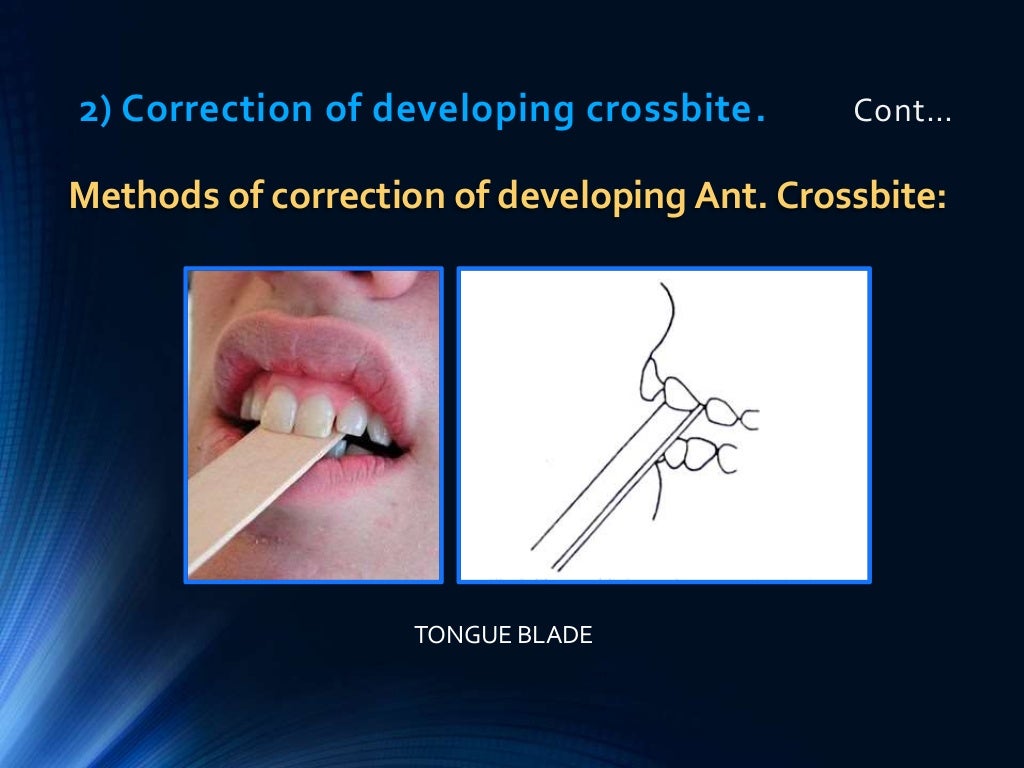 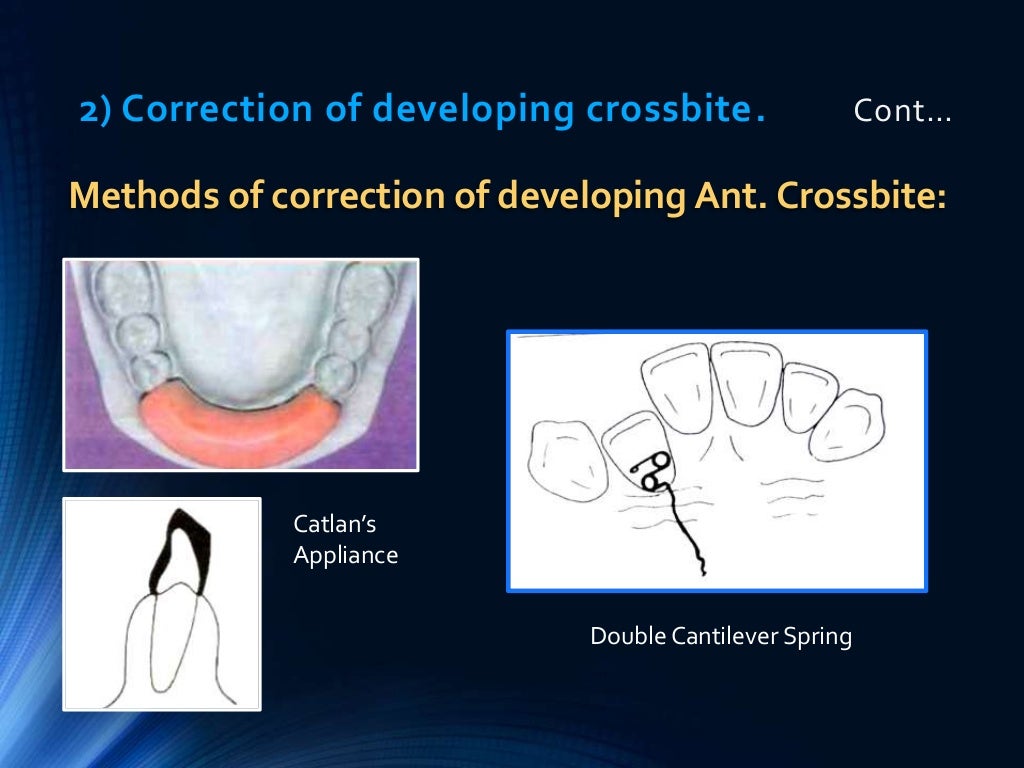 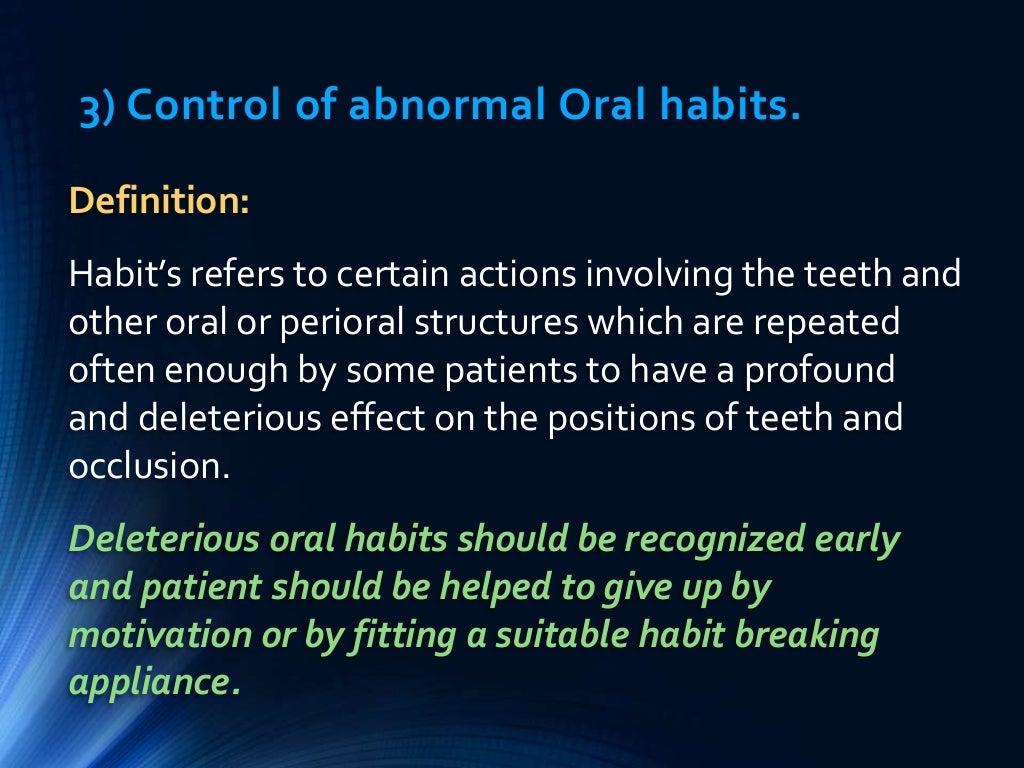 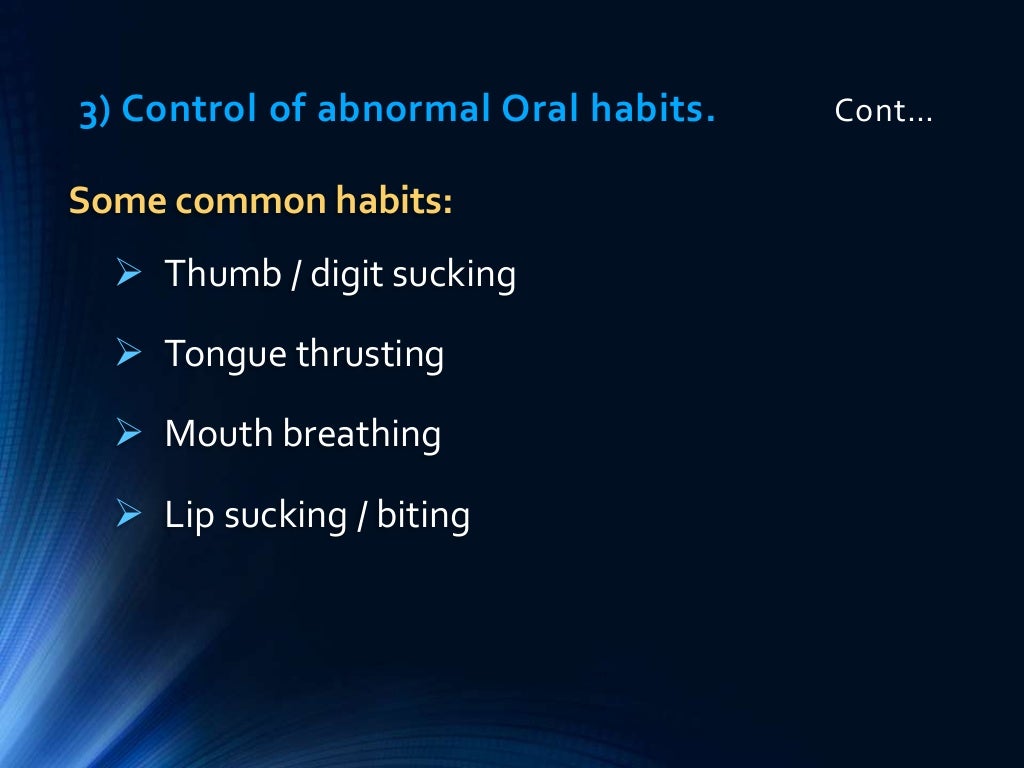 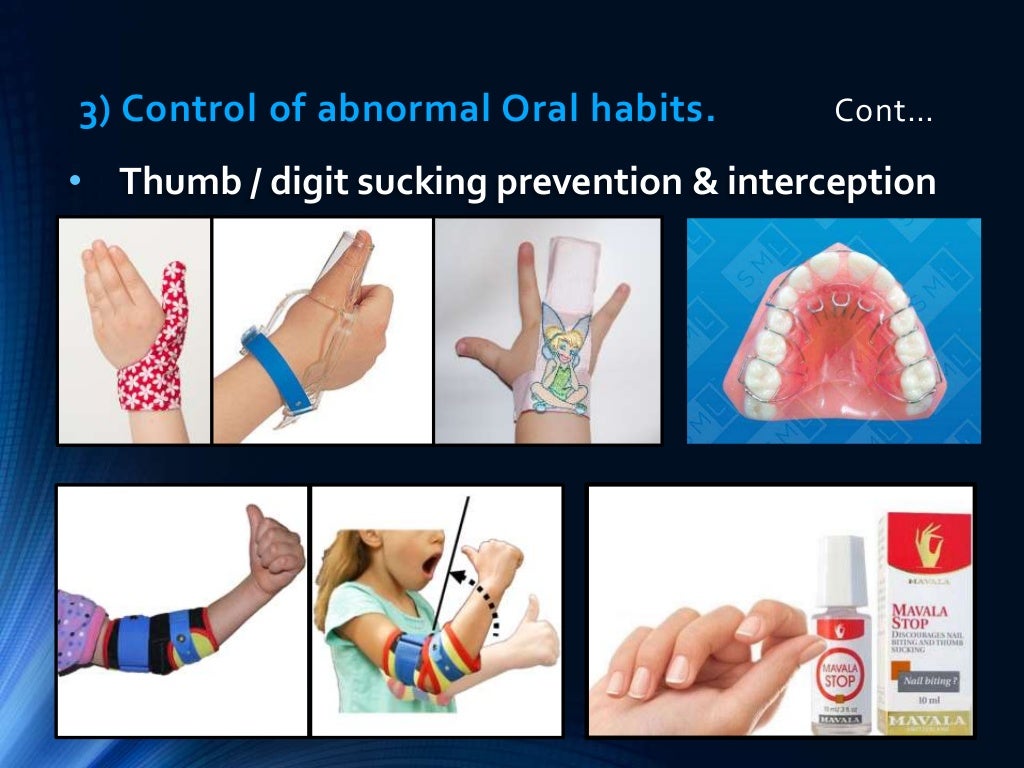 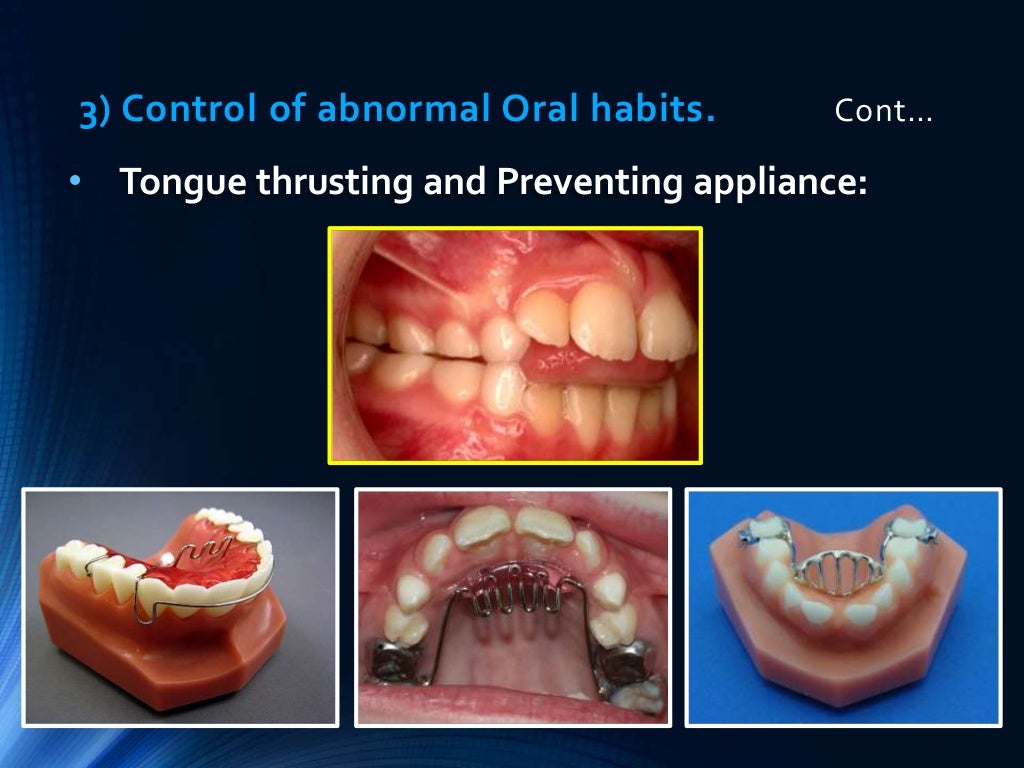 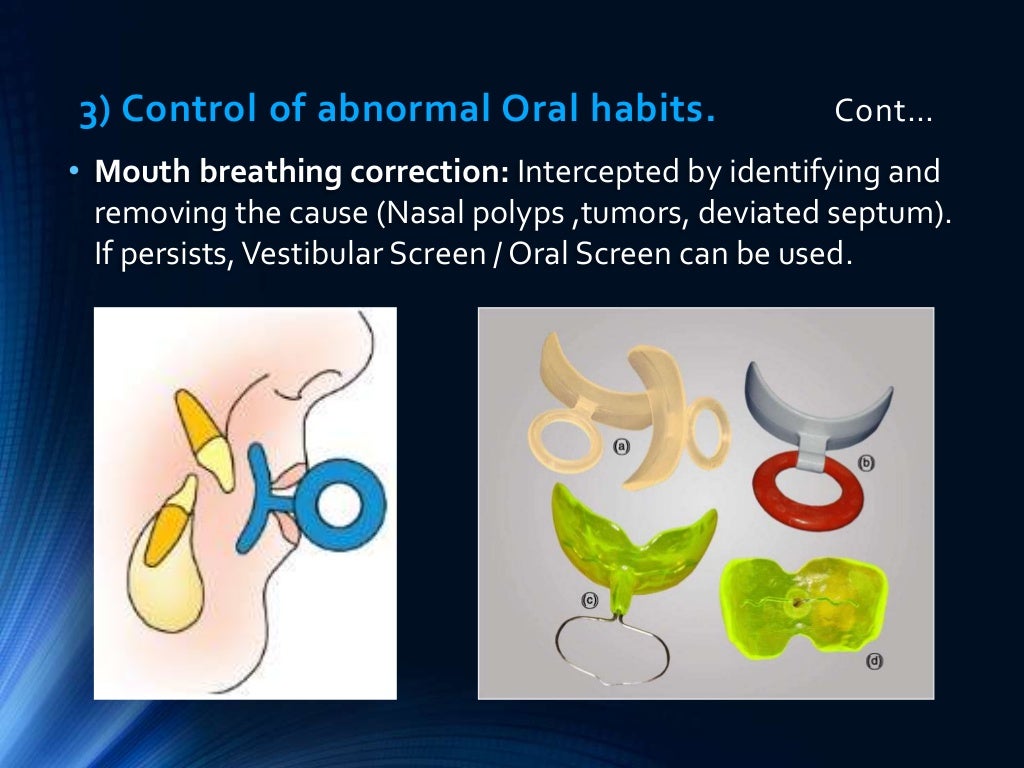 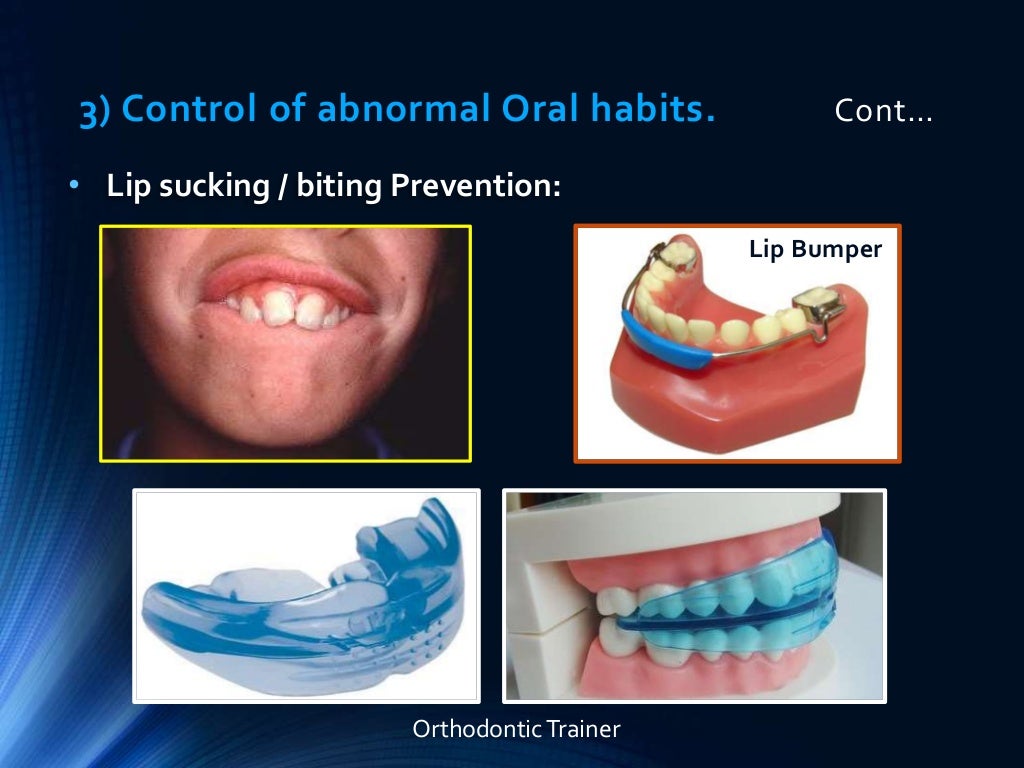 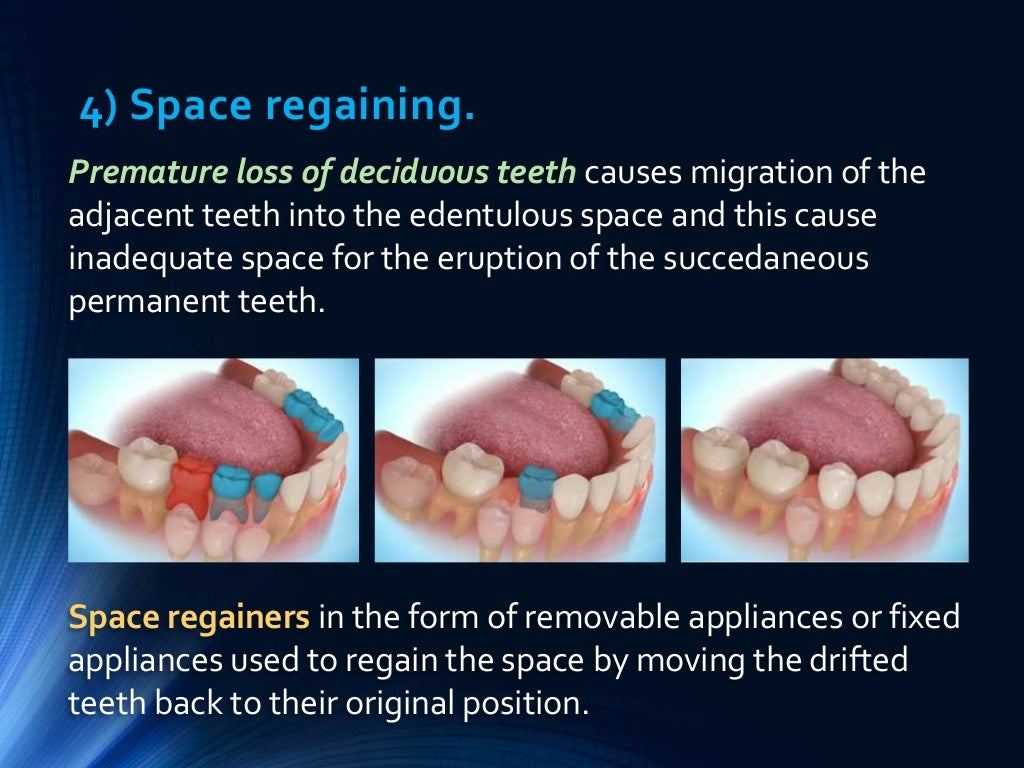 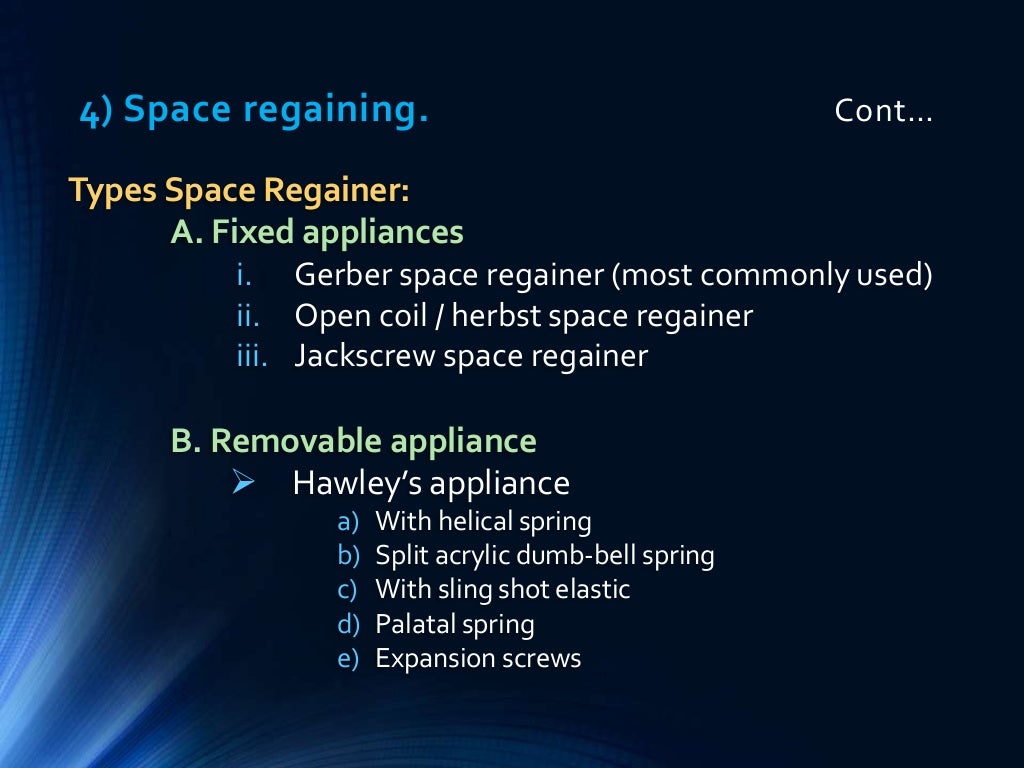 TAKE HOME MESSEGE
Preventive orthodontics can be defined as the action taken to preserve the integrity
  of what appears to be normal occlusion at a specific time.
Interceptive orthodontics is defined as that phase of science and art of orthodontics employed
  to recognise and eliminate potential irregularities and mal-positions in the developing dento-
   facial complex.
Kjellgreen Sweden coined the term serial extraction .
Nance is called the father of serial extraction.
Commonly used space regainers are- Gerber space regainers, space regainers using jack screws,
  space regaining using cantilever spring.
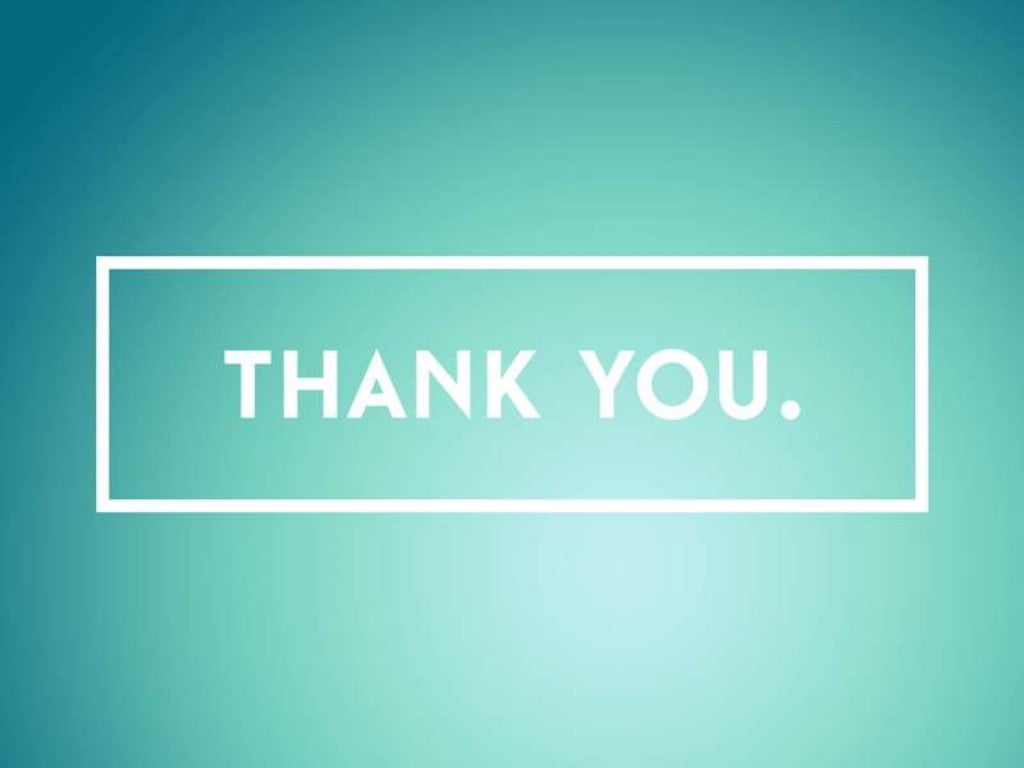